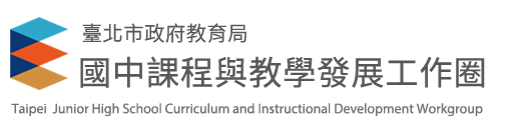 臺北市１１２學年度國中課程領導組
暨活化子２群組協作學校
成果報告
MEET THE GROUP
課程領導組
總召集學校
景興國中
副召集學校
敦化國中
實踐國中
PROJECT GOALS
因應十二年國教以核心素養為課程主軸的教育方向，進行社群領導人專業增能，增進學校課程發展與活化教學之動能。
聚焦校訂課程的課程發展歷程，增能表現任務與評量規準增能，提升跨域設計與探究學習的教學品質。
推動教師活化教學， 落實以學生為學習主體，強化探究教學與多元學習策略，提升學生自主學習能力。
持續辦理素養導向公開觀議課，提供專業分享與對話的平台，促進以學生為中心的教與學。
透過辦理課程發展與課程評鑑之成果發表，展現臺北市推動十二年國教之動能，並藉以全面提升臺北市國中學校的教育品質。
課程領導組九月工作會議
課程領導組九月工作會議
敦化國中協助活化子２工作任務說明
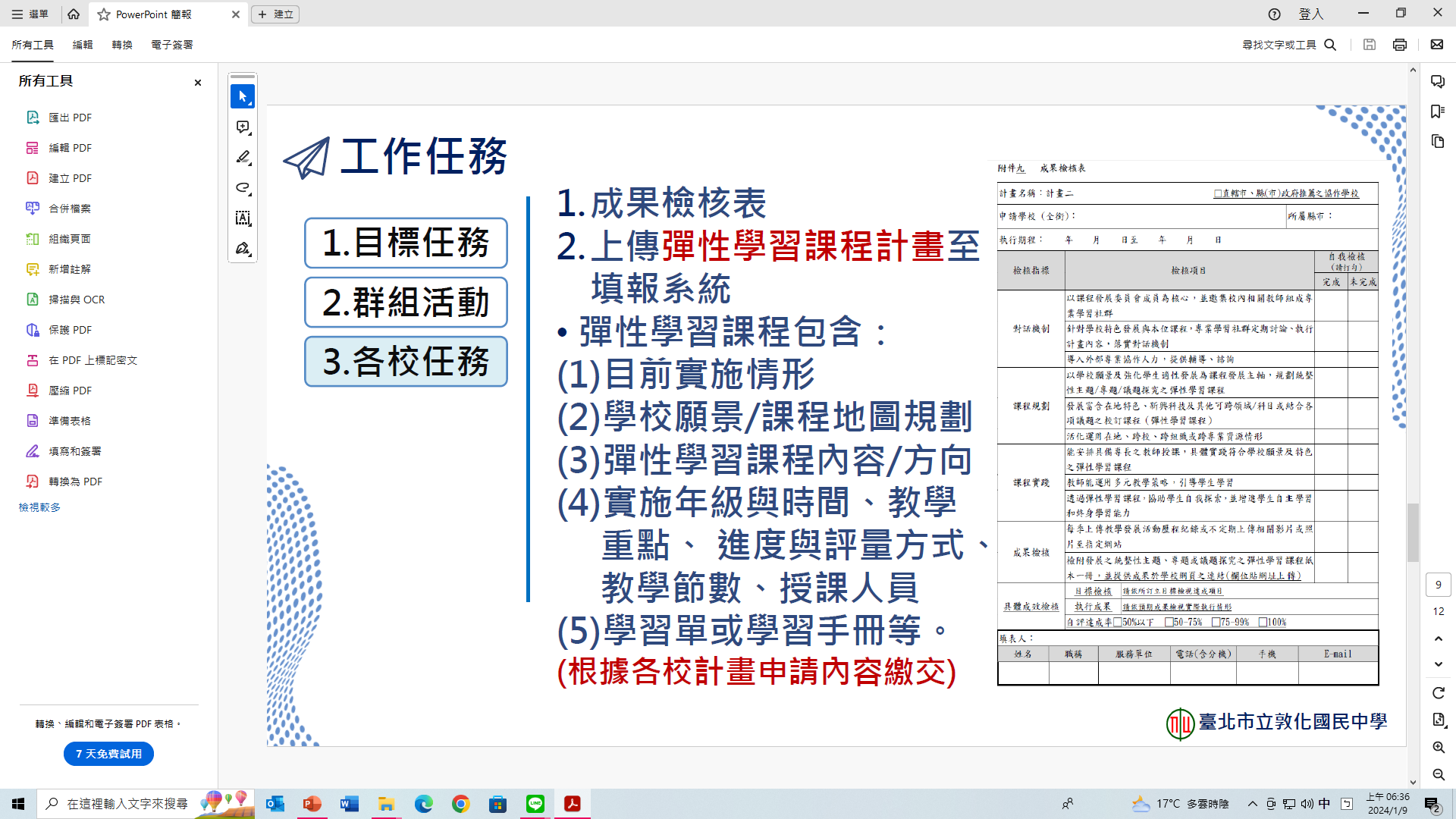 活化子２第三群組課程領導人增能工作坊
鷹架學生的探究學習，提升學生自主學習力（一）
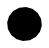 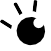 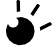 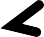 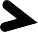 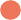 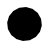 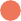 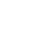 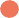 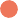 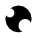 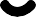 探究學習與
探究學習模式
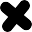 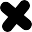 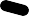 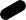 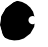 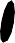 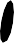 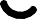 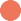 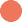 吳璧純
國立臺北大學師資培育中心
「探究學習」的特性
探究學習取向或模式，強調學生在學習歷程中的主動學習角色，相對於傳統坐著聽老師講課，學生會因為一個想法、問題或主題，而使用各種探究方法。其主要目標在讓學生對於所學創造意義、了解所學之概念如何與真實世界的情境連結，並學習如何學習的方法與態度
9
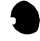 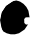 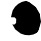 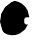 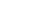 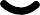 只有照著老師說的操作，沒有思考、組織歷程，不算是探究
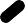 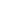 實作	探究
探究學習成就自主學習的個體
能動性(agency)、自主(autonomy)、自我導向 (delf-directed)、自我調節 (self-regulation)
目的感：知道目標為何、高學習動機
執行-控制能力：能自己設定目標、覺察問題、思考問題、使用方法與策略、調整方法與策略及目標
學習效能感：能使用有效的學習方法與產生有效能的結果
後設認知能力：能監控與省思自己的認知歷程與策略，能將學習力遷移到新的事物上
培養學生自主學習的關鍵做法
動機與意志 (1.提示學習目標、2.考慮學生需要、3.喚起問題意識、4.擁有多元開放的信任態度、5.多樣探究機會與適時協助，讓每個學生都擁有成就感、6.營造相互尊重可信任的友善環境、7.提供支持與資源、8.不破壞內在動機)
	方法與策略運用 (1.示範探究教學的策略/做事的方法/完成任務的策略、2.學生實際應用策略與方法於學習任務或生活中、3.容許學生不成熟或錯誤的表現並引導修正、4.引導使用高層次思考技能進行知識與策略的精進)
(1.提供規劃與評估學習行動的機會與任務、2.善用工具幫助學生監控
自我調節
學習歷程、成果與修正，3.使用自評與互評幫助學生反思，4.提供分享機會以互相看見與共同成長，5.設定評量機規準，並6.給予建設性
回饋)
自我負責 (肯定高效能表現、肯定自我負責表現，以及協助適度解壓)
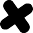 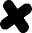 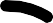 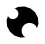 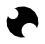 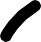 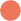 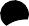 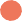 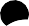 02
探究學習/教學有哪些重要的成分?
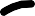 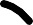 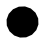 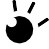 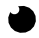 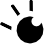 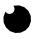 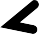 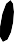 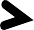 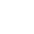 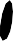 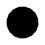 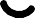 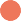 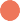 探究學習的基本模式
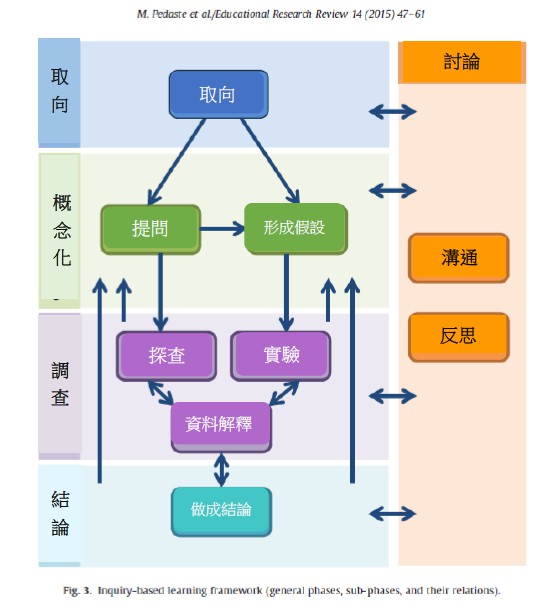 問題意識、議題、小組協作、探究方法策略、規劃與執行、發現或創造、反思、分享
學生中心取向
Pedaste , Maeots ,Siiman等人60
篇論文的後設分析研究， 2015.
16
探究學習陶養~深化的知識、方法策略、思考技能
鼓勵發問
連結概念並找出組型或關係
教導推論
教導解決問題的策略
鼓勵創意聯想
鼓勵學生進一步思考
教導學生精研答案
鼓勵學生評論和分析事理
17
鷹架學生規劃或解題
提升反思能力去做自我策略與目標達成評估
使用各種工具/策略(例如網絡組織圖表)
有目的、有技巧的提問
……
學生探究學習時，老師扮演的角色
提問者
促進組織者
監控與協助調整者
討論者與促進小組討論者
學生探究學習時，老師要做的事情
老師的角色：引導者、教導者、規劃者
提供或引導、發現與學生認知發展程度相符的探究主題
為學生設定課程目標
尋找能帶著學生往目標邁進的資源(幫助學生確認資源的可信	、合法、哪裡可找到參考資料、發現研究有關的重要資源)
鼓勵學生對同一個想法有不同的詮釋
傾聽與接受學生對同一問題的不同答案
創造能促進師生、生生相互學習的信任且溫暖的氛圍
活化子２第三群組課程領導人增能工作坊
鷹架學生的探究學習，提升學生自主學習力（二）
活化子２第三群組課程領導人增能工作坊
鷹架學生的探究學習，提升學生自主學習力（二）
探究學習與教師提問
e7d195523061f1c0c2b73831c94a3edc981f60e396d3e182073EE1468018468A7F192AE5E5CD515B6C3125F8AF6E4EE646174E8CF0B46FD19828DCE8CDA3B3A044A74F0E769C5FA8CB87AB6FC303C8BA3785FAC64AF542475A45392D2F8775CA25101124FDFB4235362864DFCE22B645C03C8E22D7EC1F50971D01A5C7B350F04A2F67EEF52613CD0115AA77513DF3FA
吳璧純
國立臺北大學  師資培育中心  教授
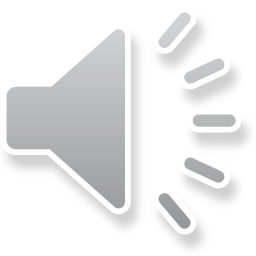 分享：3-4個學校一組，分成3組，進行分享與回饋
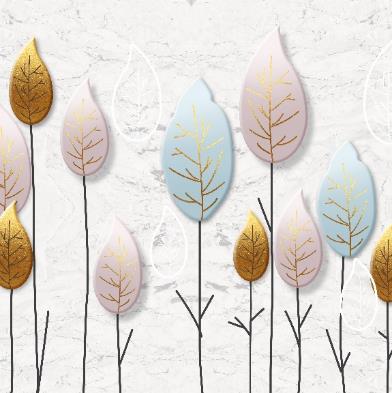 1.3-4個學校一組，以筆電show出脈絡圖或規畫表，進行分享。
e7d195523061f1c0c2b73831c94a3edc981f60e396d3e182073EE1468018468A7F192AE5E5CD515B6C3125F8AF6E4EE646174E8CF0B46FD19828DCE8CDA3B3A044A74F0E769C5FA8CB87AB6FC303C8BA3785FAC64AF542475A45392D2F8775CA25101124FDFB4235362864DFCE22B645C03C8E22D7EC1F50971D01A5C7B350F04A2F67EEF52613CD0115AA77513DF3FA
2.每個學校分享自己的設計，報告重點包括：課程的目標、探究學習的作法(使用了什麼探究步驟或模式)、如何鷹架學生探究學習，以及學生歷程與結果表現等重點進行分享。
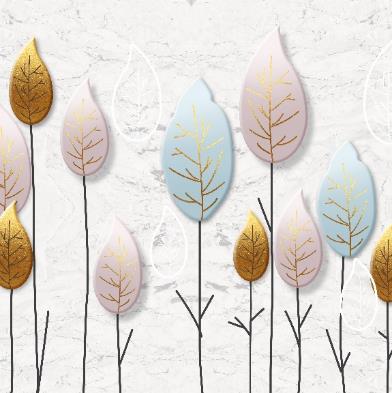 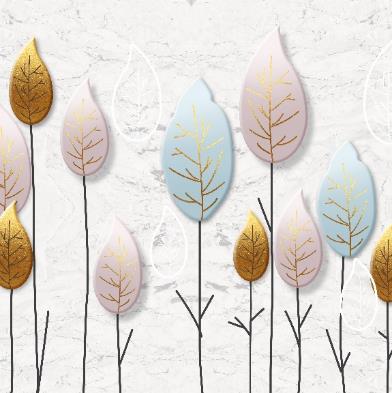 3.其他學校的夥伴針對聽到的資訊給「1個學到-1個建議」的回饋意見。
學到(看到與給出回饋)              疑惑
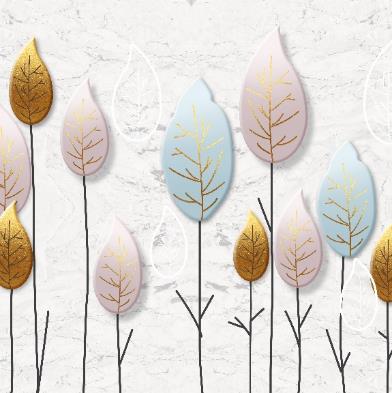 4.疑惑
活化子２第三群組課程領導人增能工作坊回饋
＊
很棒！
對於今年彈性課程－走讀南門學生專題研究期末報告，教師引導該給的鷹架以及學生報告的架構以及呈現的成果。這場研習給的學理依據相當豐富。
謝謝教授的引導與分享！
活化子２第三群組素養導向探究式教學公開課
南門國中彈性課程公開觀議課－走讀植物園
活化子２第三群組素養導向探究式教學公開課
南門國中彈性課程－走讀植物園
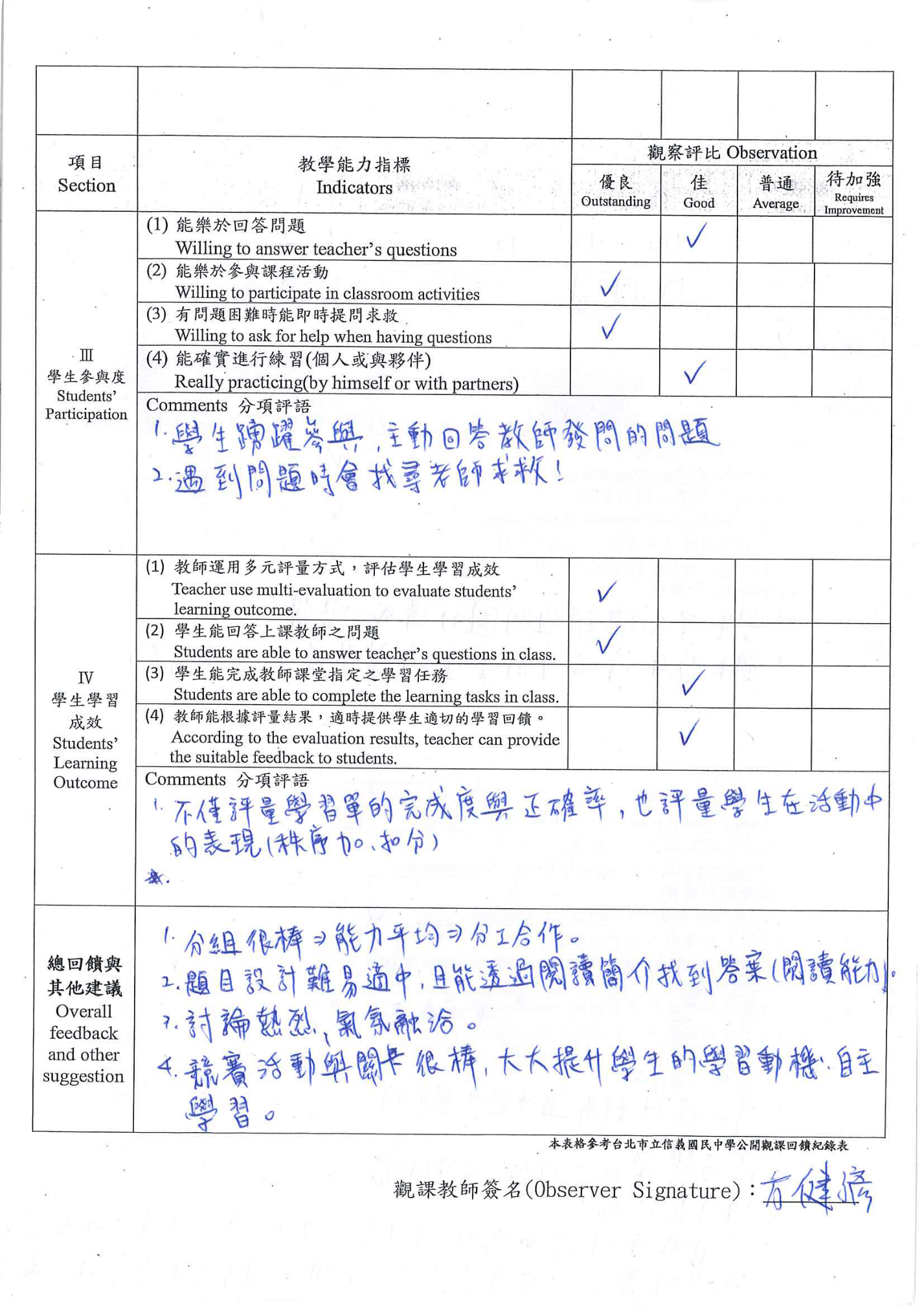 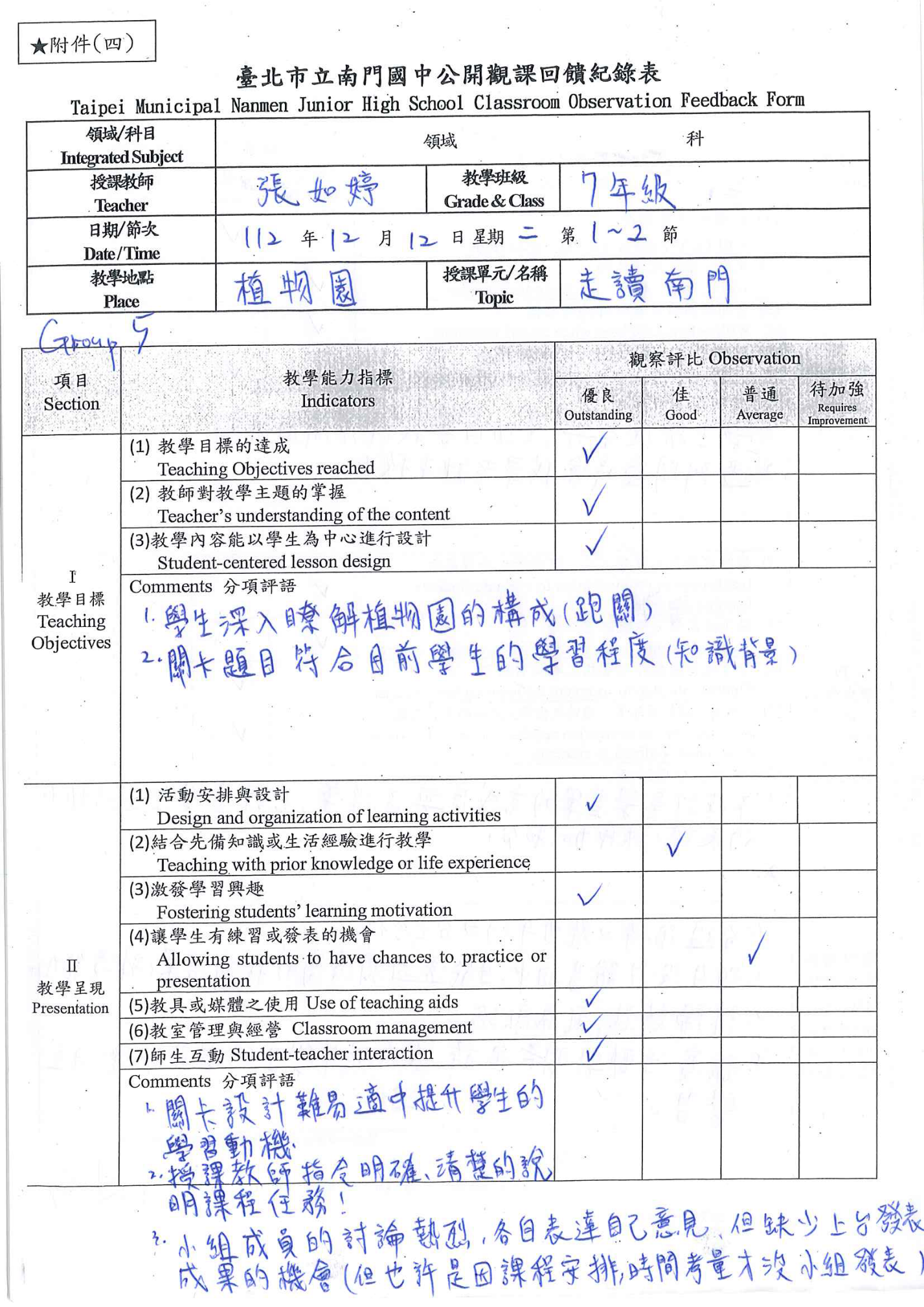 課程領導組一月工作會議
課程領導組一月工作會議
課程領導組期末三月線上工作會議
活化子２第三群組課程領導人增能工作坊
鷹架學生的探究學習，提升學生自主學習力（三）
活化子２第三群組課程領導人增能工作坊
鷹架學生的探究學習，提升學生自主學習力（三）
說明五月份期末分享的重點
可簡單介紹課程架構或方案後，擇以下1-5其中兩個問題，以及問題6，以敘事的方式分享。
 
問題1：如何規畫與實踐探究取向的教學?
問題2：學生如何從失敗中學習? 老師如何給鷹架與回饋?
問題3：學生的高層次思考能力(創新、批判、解決問題或後設認知……)是否成長了?
               如何知道的?
問題4：學生的學科相關知能是否提升了? 如何知道的?
問題5：學生的自主學習力是否增長了? 如何知道的?
問題6：有哪些課程設計與教學實踐的心得?
活化子２第三群組課程領導人增能工作坊回饋
＊
很棒！
謝謝夥伴的精彩分享！
每校的課程都很豐富。
建議計時，以免超過時間太久。
活化子２第三群組素養導向探究式教學公開課
景興國中彈性課程公開觀議課－邏輯思維
活化子２第三群組素養導向探究式教學公開課回饋
＊
活化子２第三群組素養導向探究式教學公開課回饋
對於「本次」工作圈課程領導組辦理「素養導向公開觀議課」增能研習的意見。
對於「未來」工作圈課程領導組規劃「素養導向公開觀議課」相關增能研習的建議。
看到不一樣的學生風景，謝謝，希望自己未來也能將這樣的風景帶給自己學生！
非常棒！辛苦了！太值得學習了
很棒，千金老師很厲害，難怪會得特優
很棒的教學觀摩
謝謝老師
很感動，超棒的！
差異化教學的設計理念
這是一堂非常棒的課程，感謝主辦。
收穫非常多 學生的表現也很棒
非常好的分享
很棒，從授課老師教學內容學習到非常多，回校後會好好吸收消化再融入自己的課程中。
學習很多
看到素養導向課程
時間有點早。希望可以時間晚一點點，方便遠程的老師。
希望能夠多一點這類研習，收穫滿滿！
如何培養小組合作學習的氛圍
期待再參與千金老師的分享。
多多舉辦
評量部分
太棒了，探究式教學模式的典範課堂！精彩，收穫滿滿
可多彼此交流
活化子２第三群組素養導向探究式教學公開課回饋
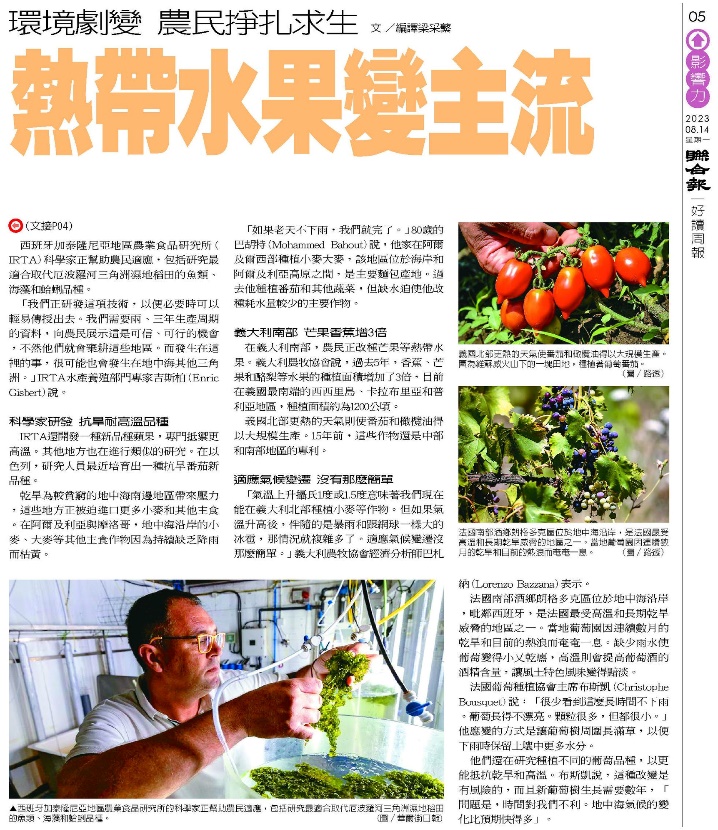 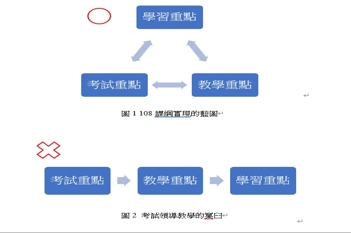 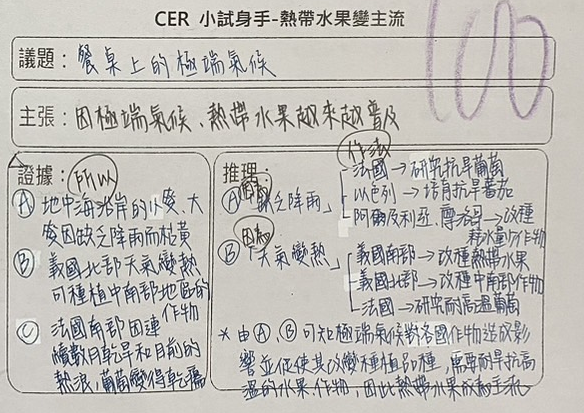 不同學科社群共識        透過高層次閱讀與思考，達成論證與議論之學習目標
論證及議論概念澄清        議題文本選取與改寫         探究教學法           形成性評量
(主張、證據、推理)        總結性評量(閱讀多篇文章後，綜整出主張、論證、推理)
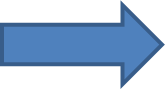 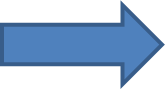 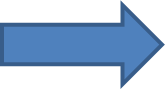 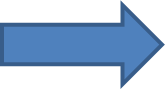 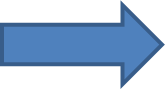 課程領導組期末成果(4月)辦理線上工作說明會
112學年度課程領導組暨活化學校子計畫２「探究學習於校訂課程之應用與實踐」期末成果分享
場次表
探究學習於校訂課程之應用與實踐【敦化場】
探究學習於校訂課程之應用與實踐【敦化場】
探究學習於校訂課程之應用與實踐【敦化場】
雙向交流回饋
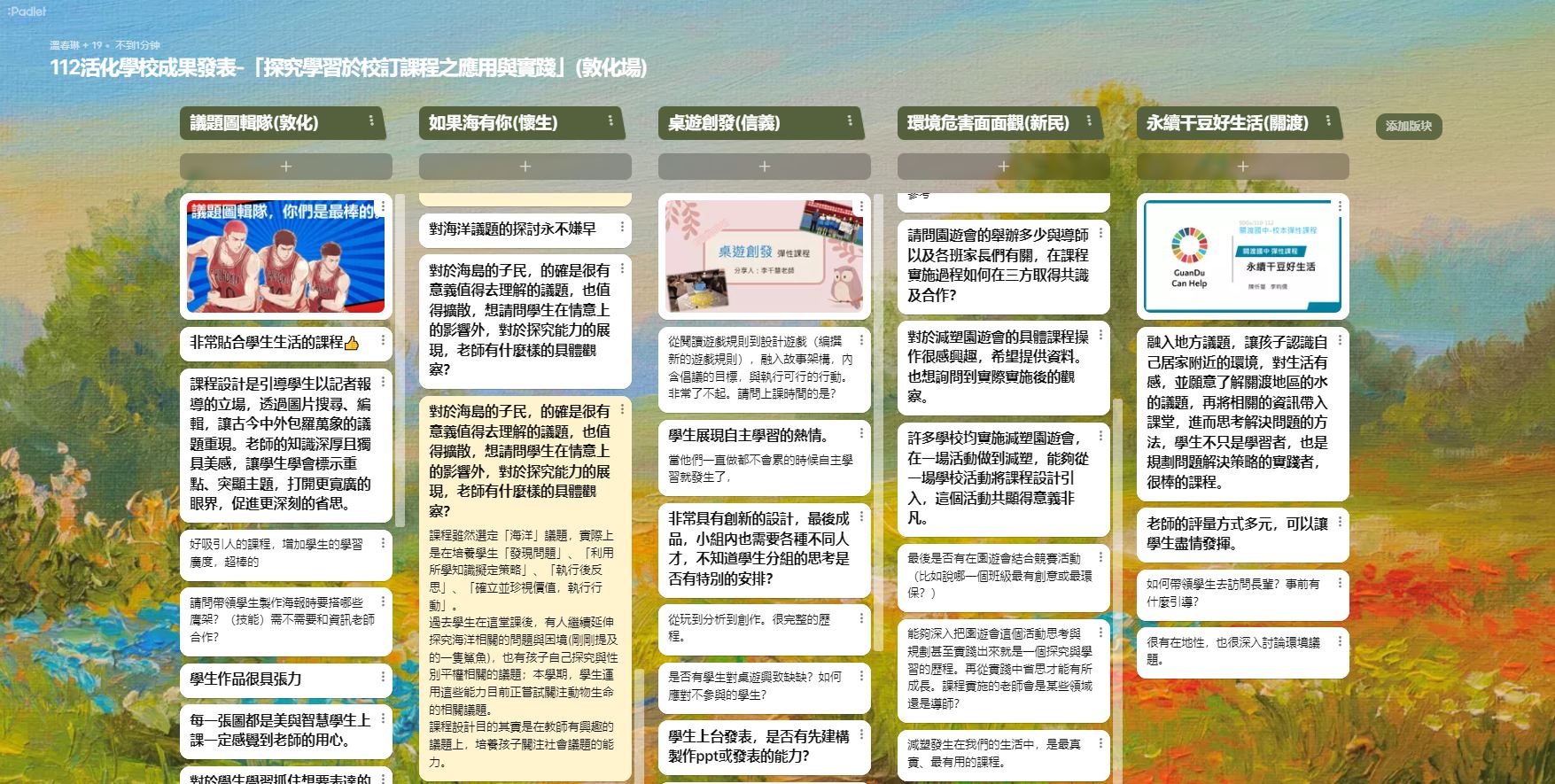 探究學習於校訂課程之應用與實踐【木柵場】
探究學習於校訂課程之應用與實踐【木柵場】
探究學習於校訂課程之應用與實踐【木柵場】
雙向交流回饋
聽完活化學校分享校訂學習課程之探究式教學與學生學習表現，想提出問題請教：
學生的主題如何發想
學生實驗設計，教師扮演的角色
添加物的介紹，教師如何去做引導
分組的方式為？例如異質分組還是同學自由分配？
數學學習單的問題，如何共備完成？
學生問卷題目的設計，老師如何引導學生設計有信效度的問卷？
臺北大教室的參訪活動，行程前的課程如何進行？
是否有用課堂教授軟體操作？個人還是小組進行？
課程設計需要花多久時間
結合許多鄰近資源，充實課程的豐富性，老師如何獲這些資源的訊息
想請問老師們就學生學習表現在課程最後的總結評量，請問如何量化學生藝術美感的學習成就？
探究學習於校訂課程之應用與實踐【木柵場】
雙向交流回饋
生活與科學的連結，很有趣
與生活的食安結合並檢視自己的生活飲食，連結學科的知識，很受用。
很生活化的課程 值得本校學習
食安會讓學生對於理化與生活具有高相關，也能夠提高孩子的學習動機，引起學生的好奇心，探究的動力
結合生活問題，以科學思維去做研究
很紮實的課程，讓學生可以從生活中發現食材添加物
課程結合生活，能提升學生的興趣。
數學與藝術的跨域合作，將很多數學的概念融入到藝術的脈絡中，很佩服！
利用三分法拍照，學生應該更可以構思圖片內容
閱讀啟航的學習單很有趣，把討論過程步驟化，學生有依循。
將閱讀利用班書結合，很可以融合班級內的凝聚力。
讓學生習慣出去踏查是去學習留下許多紀錄，完全實踐學習不侷限於教室內發生。
泰北大教室結合多點踏查，讓學生透過實地訪查，以學習單的書寫進行內省歸納，感受到承辦行政單位的用心！
利用padlet做學習歷程紀錄的方式很棒！直觀，且可以多元方式留存資料
主題明確、有趣
很謝謝老師分享，感覺走察學生獲得很多。
結合許多資源豐富課程，也讓孩子更貼近社區
好棒的探究課程，一直存在於我們生活中，卻沒有機會帶學生去探討。讓情藝與學生的最痛數學課連結，啟動學生美感美學的素養。
回饋或心得：
探究學習於校訂課程之應用與實踐【實踐場】
探究學習於校訂課程之應用與實踐【實踐場】
探究學習於校訂課程之應用與實踐【實踐場】
雙向交流回饋
聽完活化學校分享校訂學習課程之探究式教學與學生學習表現，想提出問題請教：
實施課堂/科目？彈性學習？領域課程？總計節數？
相同議題不同年級是否也可以同時實施？因為議題具有時效性，讓學生思考世界正在發生的事件與自己的關聯，形成個人觀點，逐步養成國際視野。
學生的學習態度與投入的方式？
學生在搜集資料時，可能看到有些似是而非的說法，如何協助他們做資訊判讀？
如何和外師分工，小組是否有彼此的回饋和反思？教師如何調整修正課程？
請問每個班都可以校外踏查？學生最喜歡探索的主題？
帶學生去戶外踏查利用什麼時間？如何維護學生安全？
全部都是由學生好奇的問題做探究開展的嗎？如何聚焦到SDGS，如何評量？
想知道這個課程是彈性課程嗎？社團活動？或是在某個領域上的課程？是哪個年級，總計上幾堂課？
對於不願探究的學生如何引導？
對於有閱讀障礙的學生或寫作有困難的學生請問採用何種策略？
融合許多領域的課程，各科老師之間如何做授課的搭配？例如，配排課或協同教學的運作模式？
不同領域的老師週週備觀議課，真不簡單。不知道課程如何分工，是不同領域老師上同一進度，還是大家分不同週來上？如果是同樣進度，不同領域的老師都用自己的專長來上嗎？例如：國文老師教閱讀策略、筆記術，表演老師用角色扮演？過程中有沒有遇到困難，比較難克服？
探究學習於校訂課程之應用與實踐【實踐場】
雙向交流回饋
已發展校本國際教育課程模組，很棒！
課程用心，公益影片引導，能觸動人心，讓孩子學習「有感」 ，行動有序。
對於數位時代原住民而言，由吸睛能打動人心的影片開始進入課程是很好的開始。讚👍
與外師合作共備落實教學討論，很棒
非常認同使用有趣的主題，建造使用語言的環境，讓同學體驗到學習英語的樂趣和用處。
老師夠斜槓，課程就多元豐厚，吸引學生學習。
由學生自己發現問題，並跨域提供學生可以解決問題的支援與資訊。由在地出發規劃探索主題。令人印象深刻
戶外教育，體驗教育，透過ORID讓同學探究很棒！
從日常生活中出發，從做中學，很棒！
由學生去發現學校的問題並提出解決方案任務執行能進行多方的檢核。
透過文章讓學生解決問題、讀繪本、影片觀賞，讓學生學習思考，以筆記本紀錄學息的過程，師生皆很用心
課程組織非常完整，能整合這麼多科老師在一起，跨域合作非常不簡單！
學生因課程而改變自身的DNA很令人感動
回饋或心得：
探究學習於校訂課程之應用與實踐【景興場】
探究學習於校訂課程之應用與實踐【景興場】
探究學習於校訂課程之應用與實踐【景興場】
雙向交流回饋
璧純教授指導

探究真的很難嗎？一開始一定會困難，但是精采也會跟著來。探究為什麼難？如果一開始是鷹架學生比較多，比較目標取向，鷹架都先設好、任務都先設好，操作熟悉後就開始放，老師也還是不斷調整。希望大家分享歷程，歷程是探究學習的本質，都是固定的就沒有探究。老師只要做過一次，掌握方法跟大概的結構，就隨著學生到哪裡就跟到哪裡。對教學者而言，要真的跟學生有交流，探究學習課程是很好的途徑，滿多老師在過程中也有喜悅，謝謝大家讓我們能有這個機會看見課程是怎麼發展出來，帶著孩子一步步，老師的專業也提升。
探究學習於校訂課程之應用與實踐【景興場】
雙向交流回饋
興華教授指導
兩位老師都分享校訂課程的探究，那部定課程的探究呢？在部定課程中 也應該要探究，在我們習慣這樣的教學之後，有哪些方法在部定課程應該要 可以教，慢慢在校訂課程中重點補足部定課程中不足的地方。 
今天都有看到老師們在探究課程的實踐，期待老師們寶貴的經驗，下次 分享時可以把你們所教的探究方法獨立出來，針對如何選擇素材來教學生探 究方法、怎麼設計學習內容，讓學生應用？
探究學習於校訂課程之應用與實踐【景興場】
雙向交流回饋
回饋或心得：
聽完活化學校分享校訂學習課程之探究式教學與學生學習表現，想提出問題請教：
課程設計需要透過評鑑，瞭解學生成效，進而提出改善作為，相信透過社群的專業增能與焦點討論，是可以提升學生自學力與高層次閱讀與思考。
很棒，讓我們為學生、學校繼續努力！ 
一星期一節課很珍貴，希望學生能在課堂中學到很多課本外的能力！ 
謝謝老師分享
從人性方面(好勝)讓學生能探索(探究)，非常吸引人
關於九年級校訂彈性學習課程的落實，如何與會考兼顧，學校是如何看待與因應？ 
七八九年級的探究學習方式是否有差異？七年級如何進行探究呢？ 
當學生提出行動方案後，是否有後續其他課程或是什麼機會可以延續，或是讓學生進行實踐？
探究學習於校訂課程之應用與實踐【麗山場】
探究學習於校訂課程之應用與實踐【麗山場】
探究學習於校訂課程之應用與實踐【麗山場】
雙向交流回饋
回饋或心得：
聽完活化學校分享校訂學習課程之探究式教學與學生學習表現，想提出問題請教：
更明確區分問題解決與探究教學，會對課程設計更完整
可以參加教學卓越獎了
受益良多
很有趣，且符合SDGs
導師一起共備很特別，跟以往班、週會不太一樣
多年發展令人敬佩，請問實施過程中最大的困難是什麼？
請問授課教師團隊為哪些領域？
好奇授課教師如何共備？
學生在操作這些課程時，有利用哪些時間進行踏查呢？
請問是否跨科？教師們如何配課？
上課的老師都是導師嗎？
探究學習於校訂課程之應用與實踐【南門場】
探究學習於校訂課程之應用與實踐【南門場】
探究學習於校訂課程之應用與實踐【南門場】
雙向交流回饋
聽完活化學校分享校訂學習課程之探究式教學與學生學習表現，想提出問題請教：
會考後的公開觀課如何克服老師們的抗拒心？
請問三個年級裡，每個年級共備的老師有幾位？是導師嗎？運用哪些時間共備？學校規劃還是教師自主？行政給予哪些資源和協助？
超讚的課程，有打算仿照濱江的公開發表活動嗎？
請問執行的班級是全面執行嗎？一次上課是一節還是連續兩節？教師成員多為哪些科別？
請問如何決定哪些老師參與課程設計與教學？
上學期專題報告的題目頗硬，下學期還有辯論賽；請問教師給予鷹架時，是否有教師專長協同的安排？若有，如何進行？如何輔導落後的學生或組別？
發現真相雙語課，有外師入班協同教學？給句型讓學生填空，請問教師共備時兩位如何分工？和外師共備時的互動為何？
想知道校內老師們與外師們是如何進行共備以及課程研發？
探究學習於校訂課程之應用與實踐【南門場】
雙向交流回饋
很欣賞會考後的活化設計！
五常的議題課程能帶給學生許多的成長，需要老師給予適當的鷹架，五常真了不起！
超讚的滾動式修正，每週兩節＋中午共備好厲害
感謝各校無私的分享，讓我從中學到非常多
能夠有這麼多老師參與共備與教學，並不斷進行觀課與修正，非常令人佩服
這堂課非常精彩，成果也非常豐碩，是我們想要達成的未來的目標
自然雙語課不容易啊，佩服
非常棒的分享，謝謝老師
回饋或心得：
上傳工作圈平台
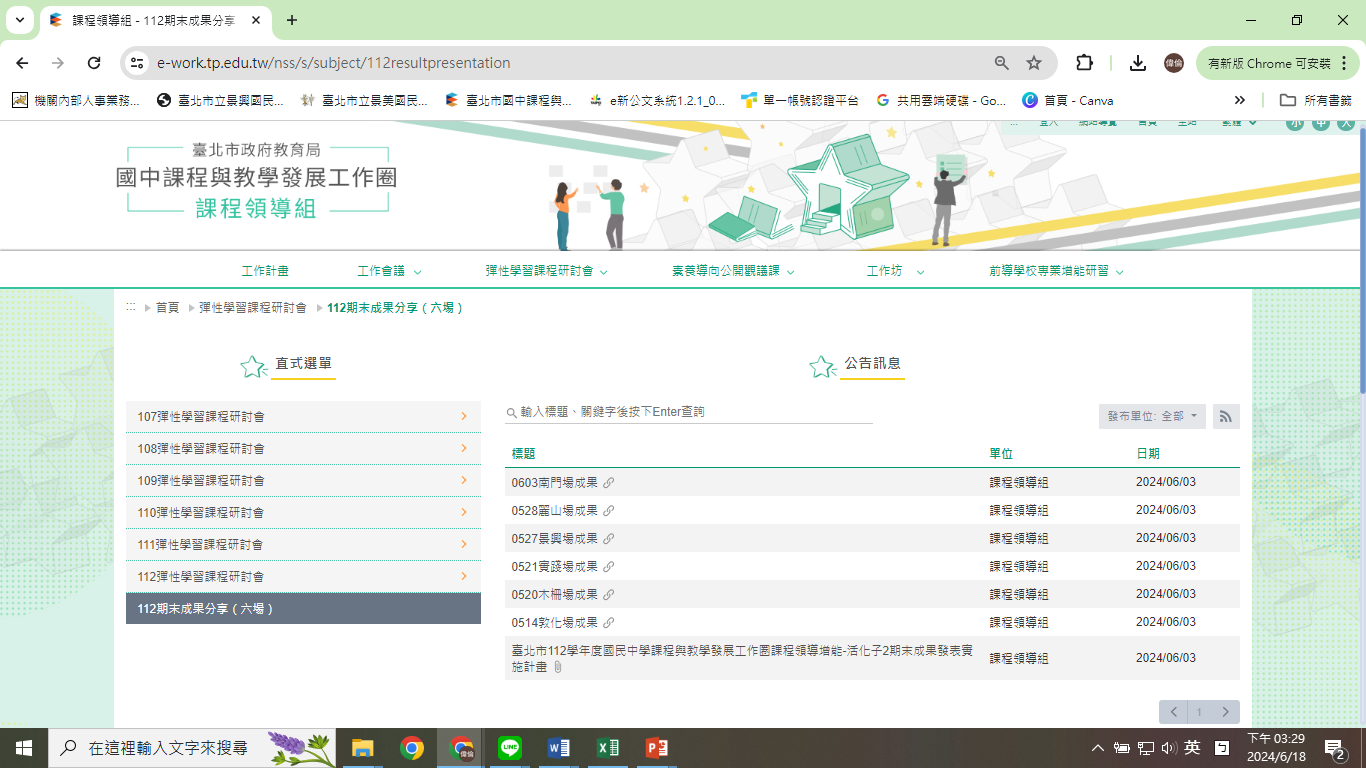 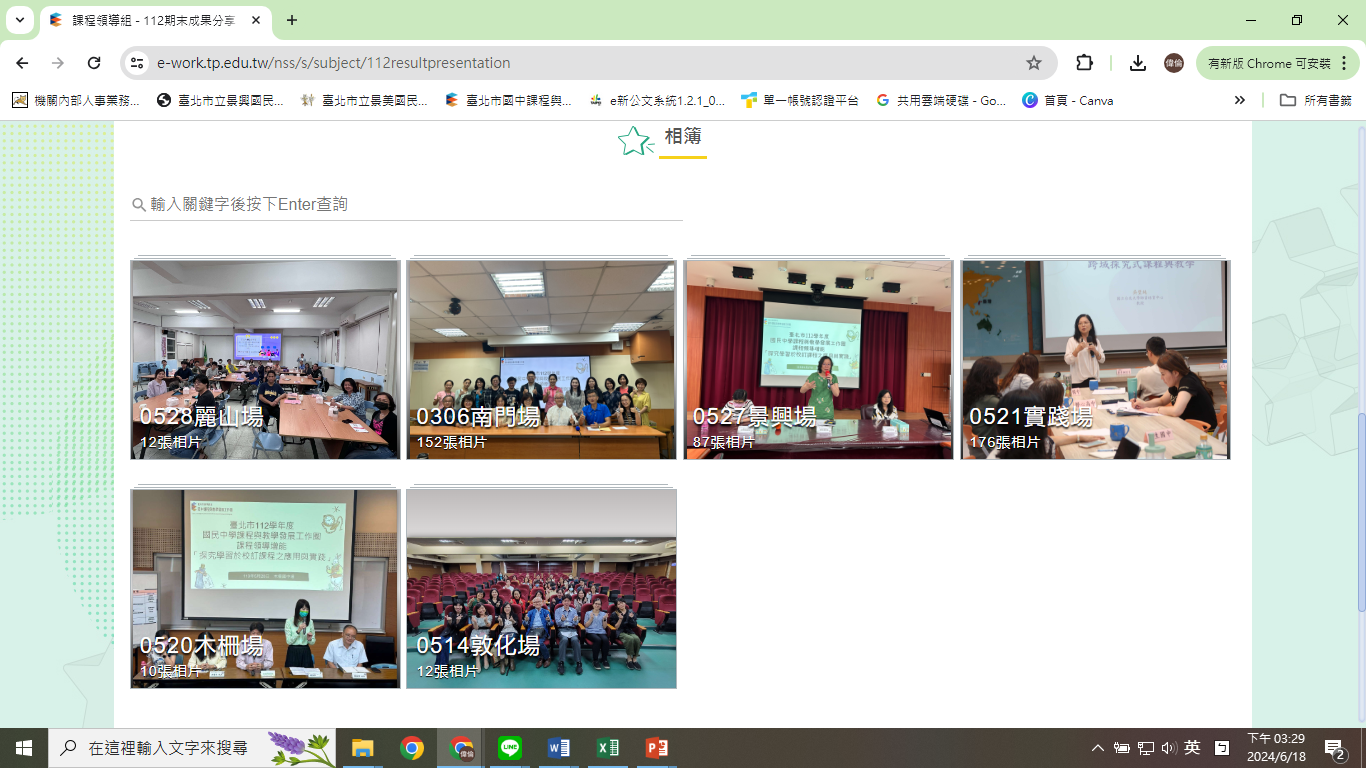 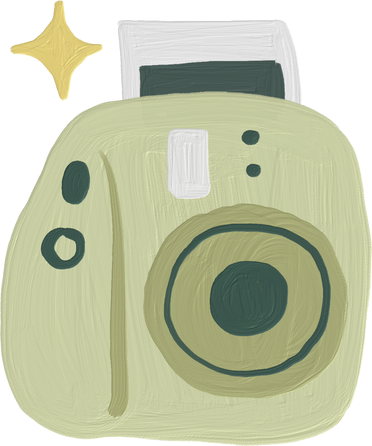 課程領導組七月工作會議
課程領導組七月工作會議
THANK YOU !